John Deere & Charles Deere -- John Deere & Co.
John Deere & Charles Deere -- John Deere & Co.
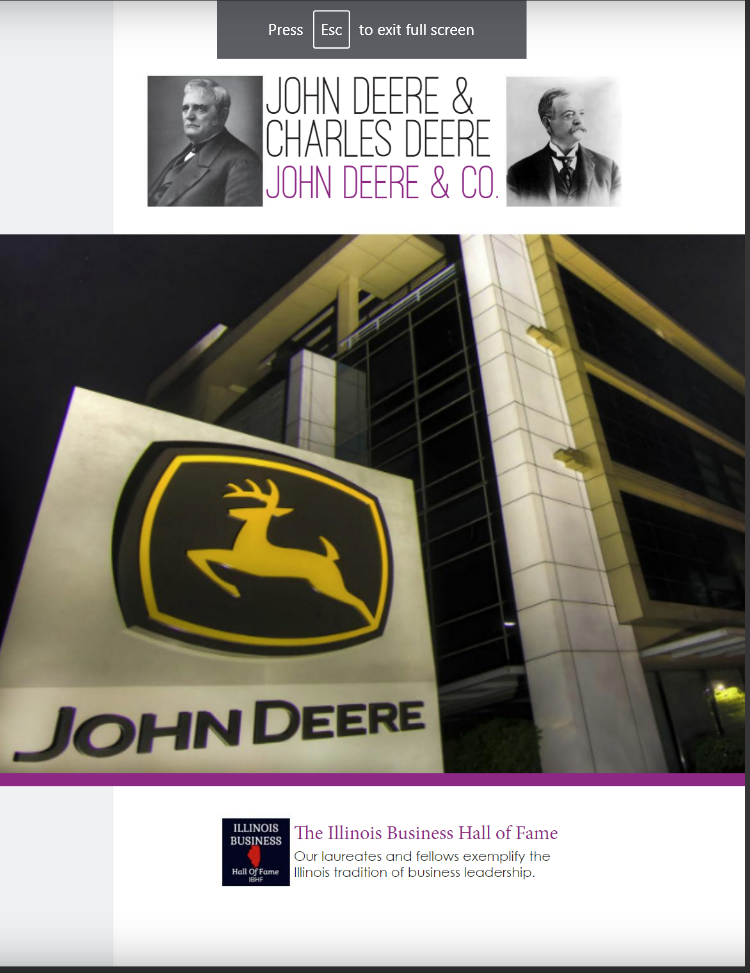 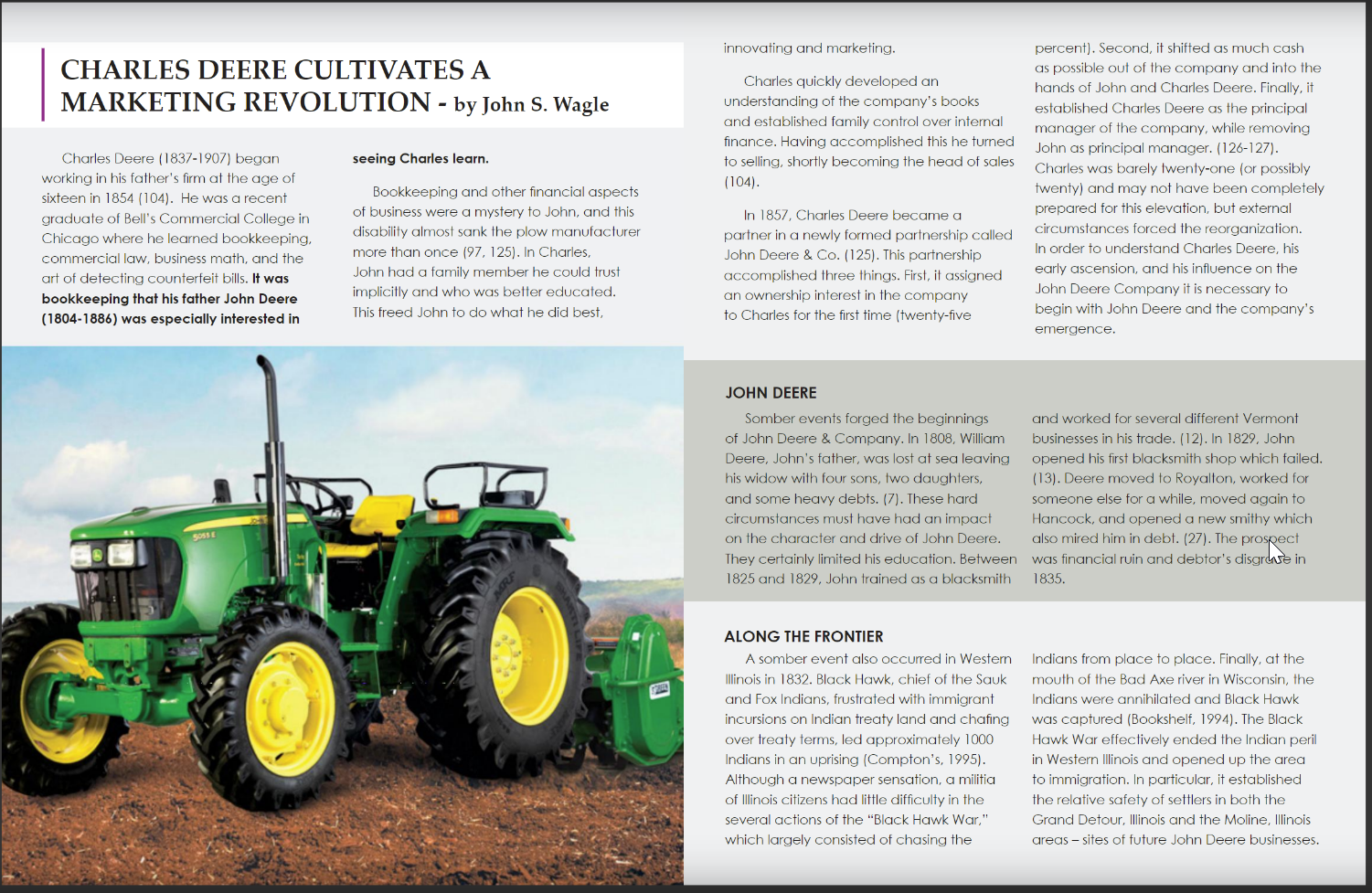 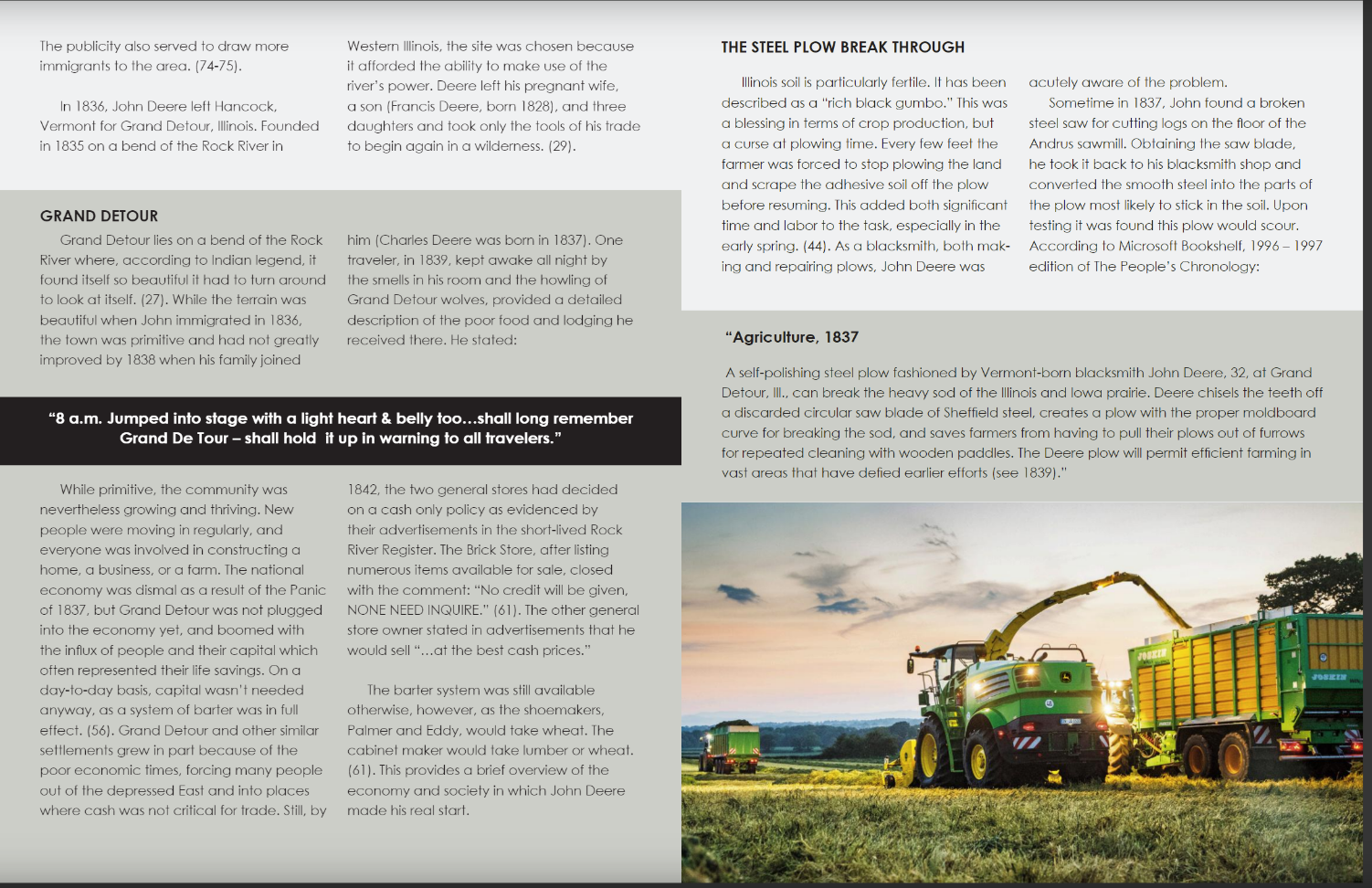 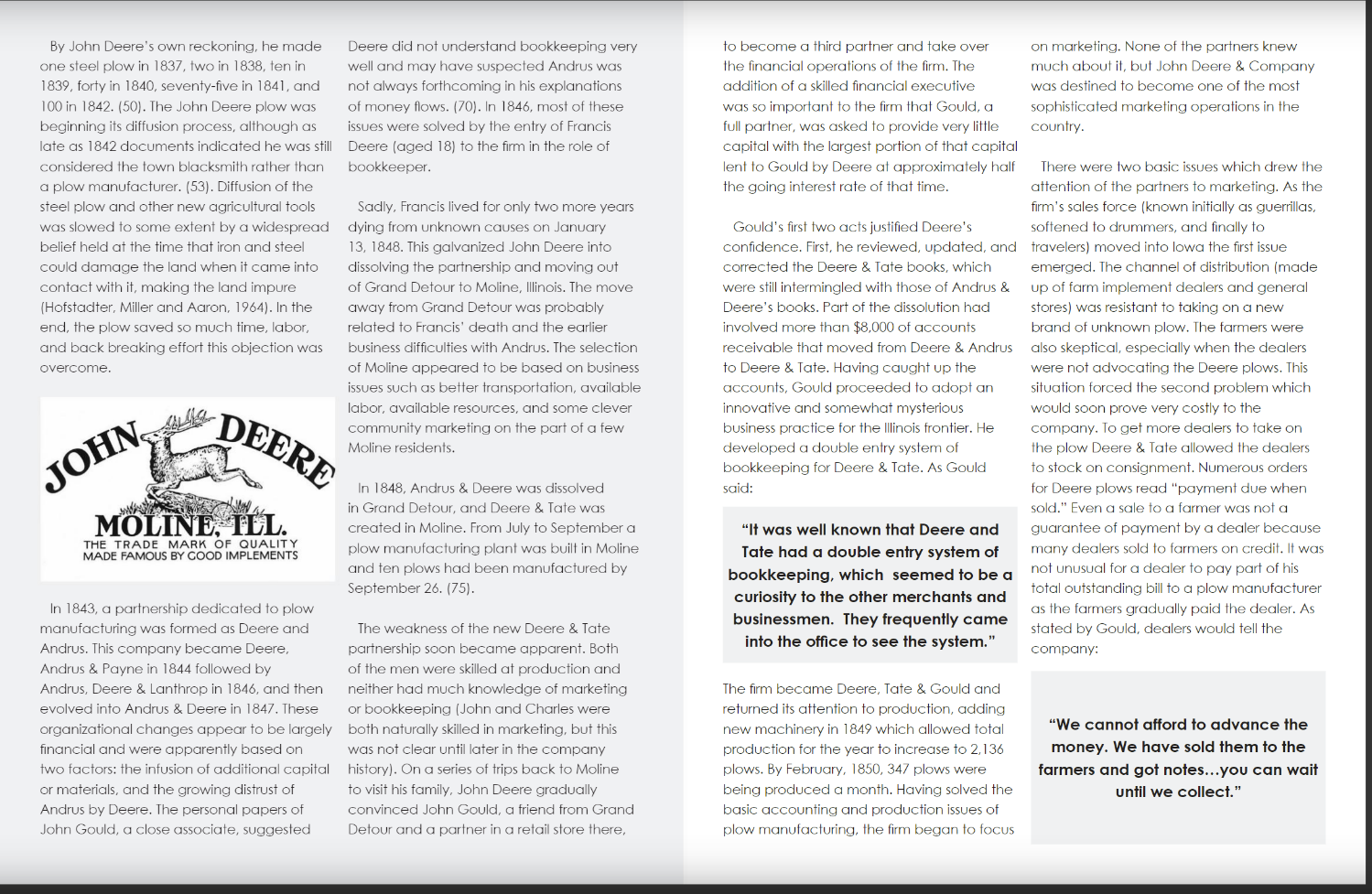 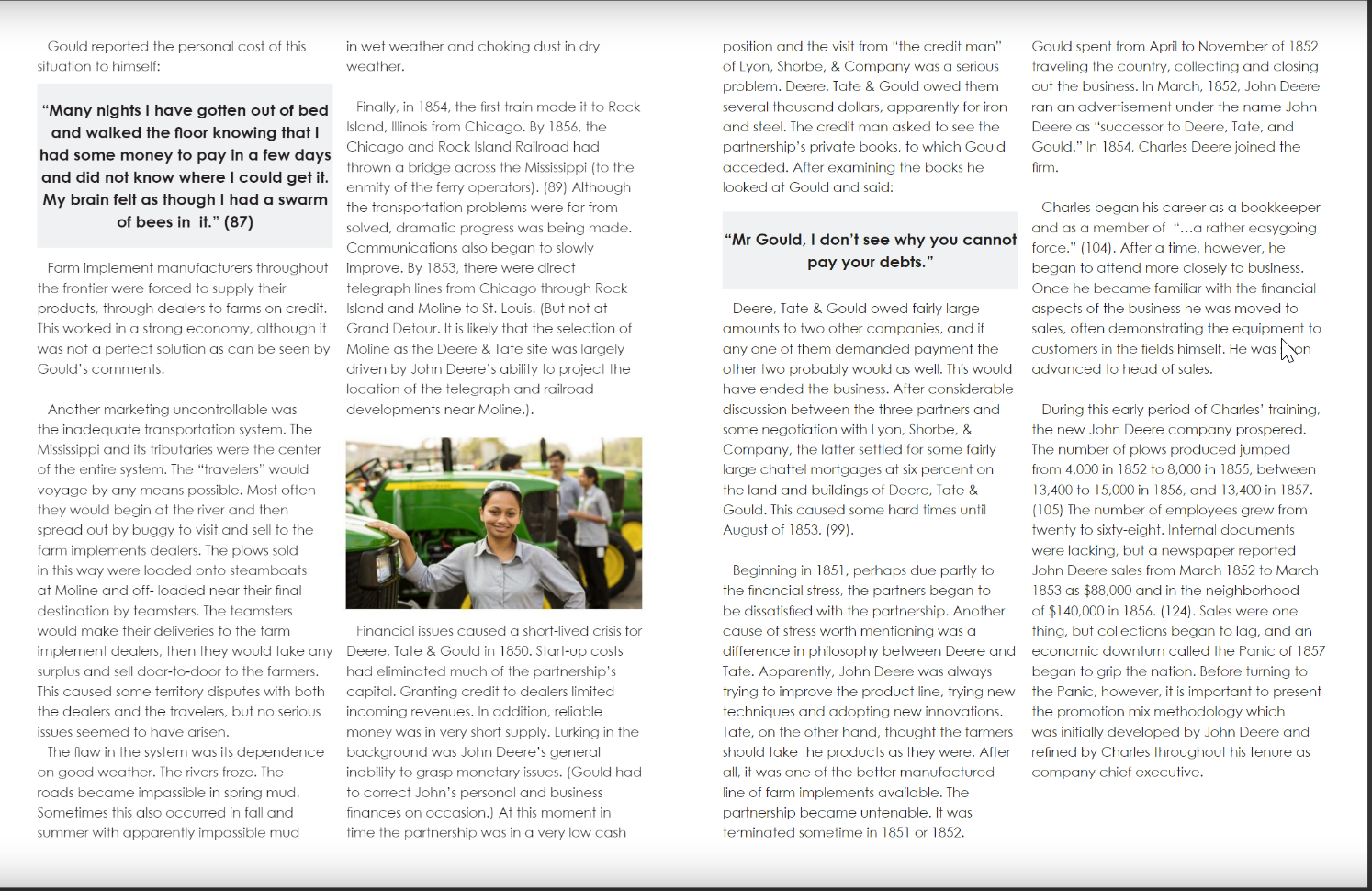 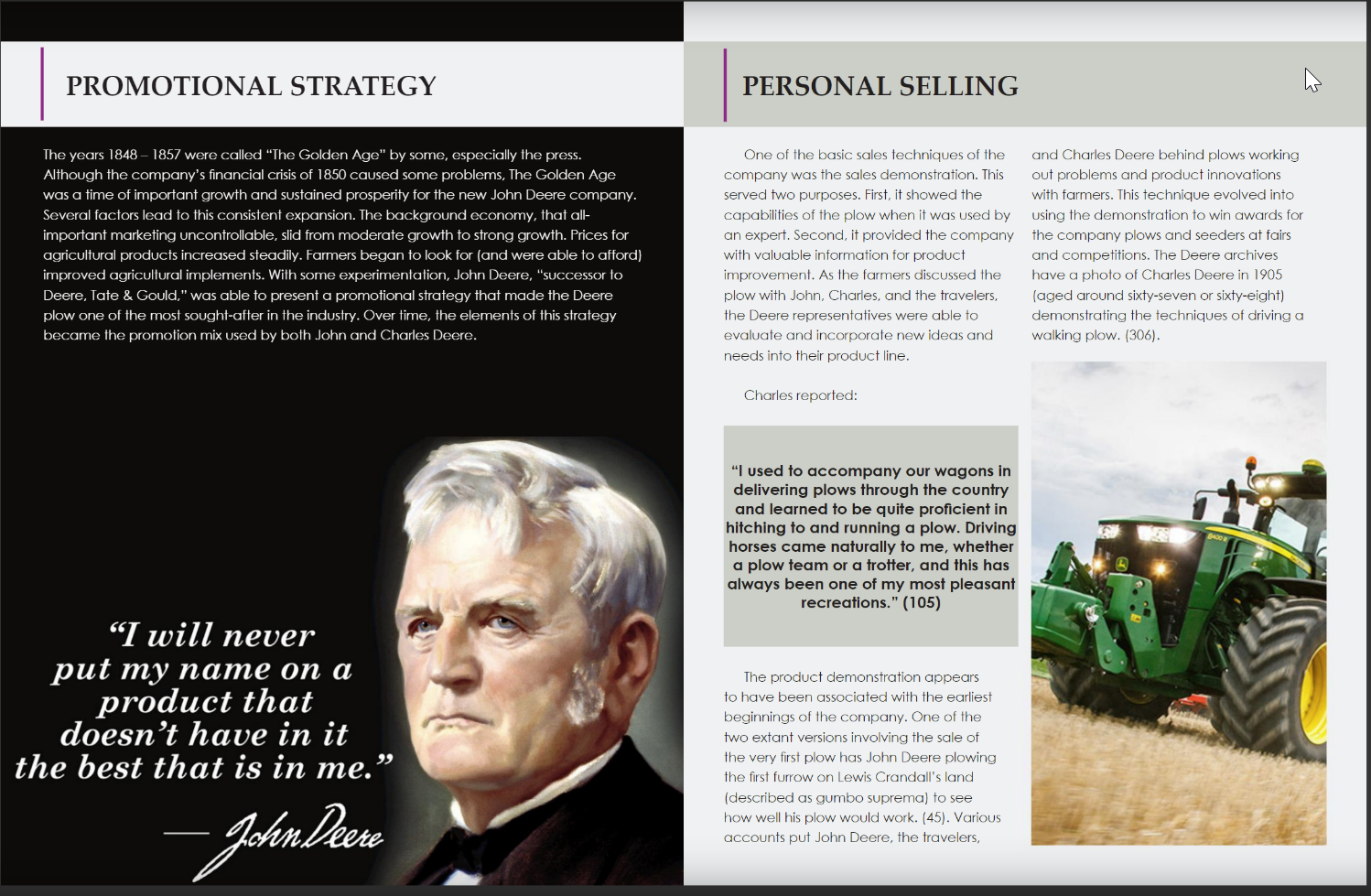 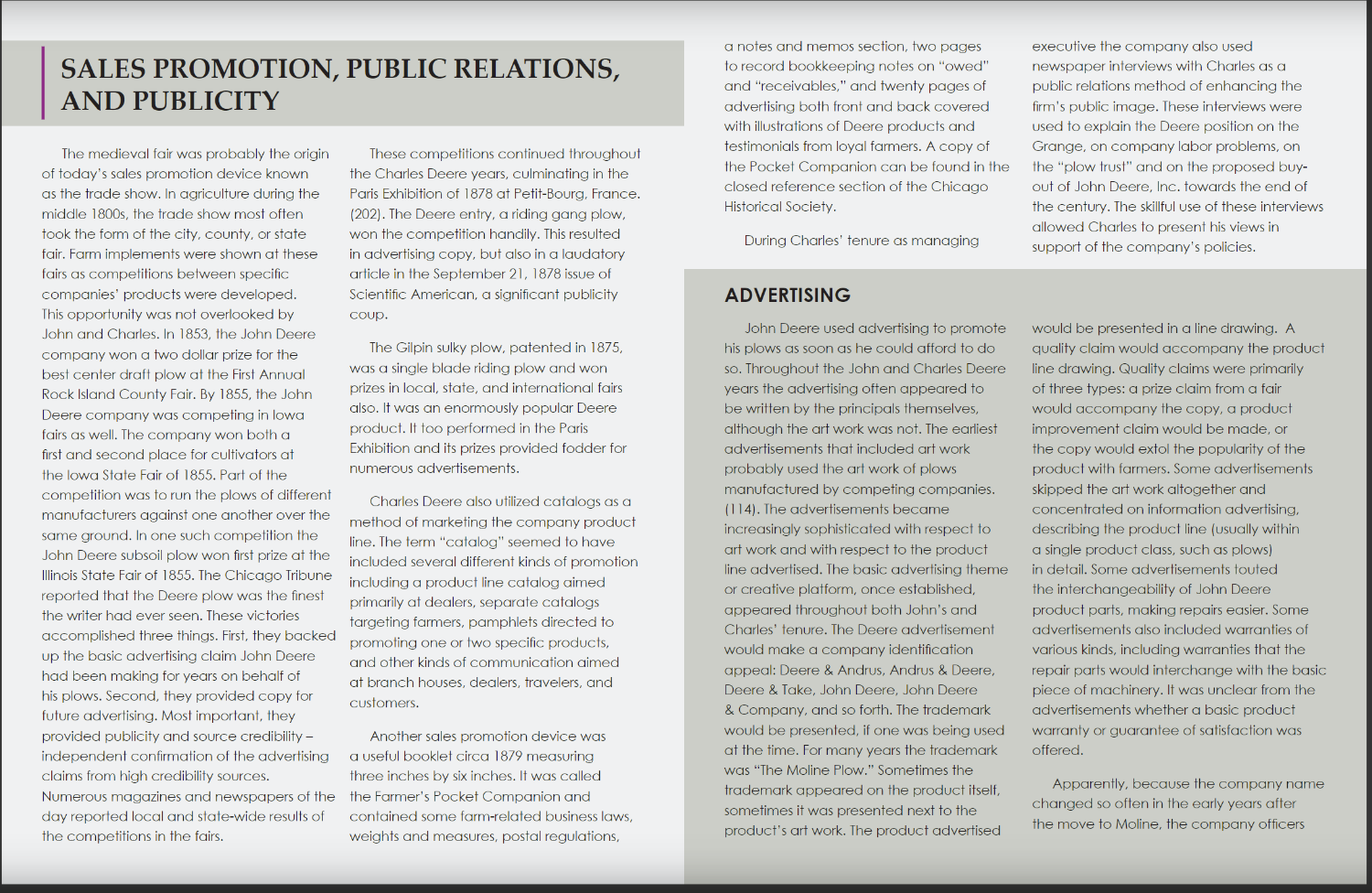 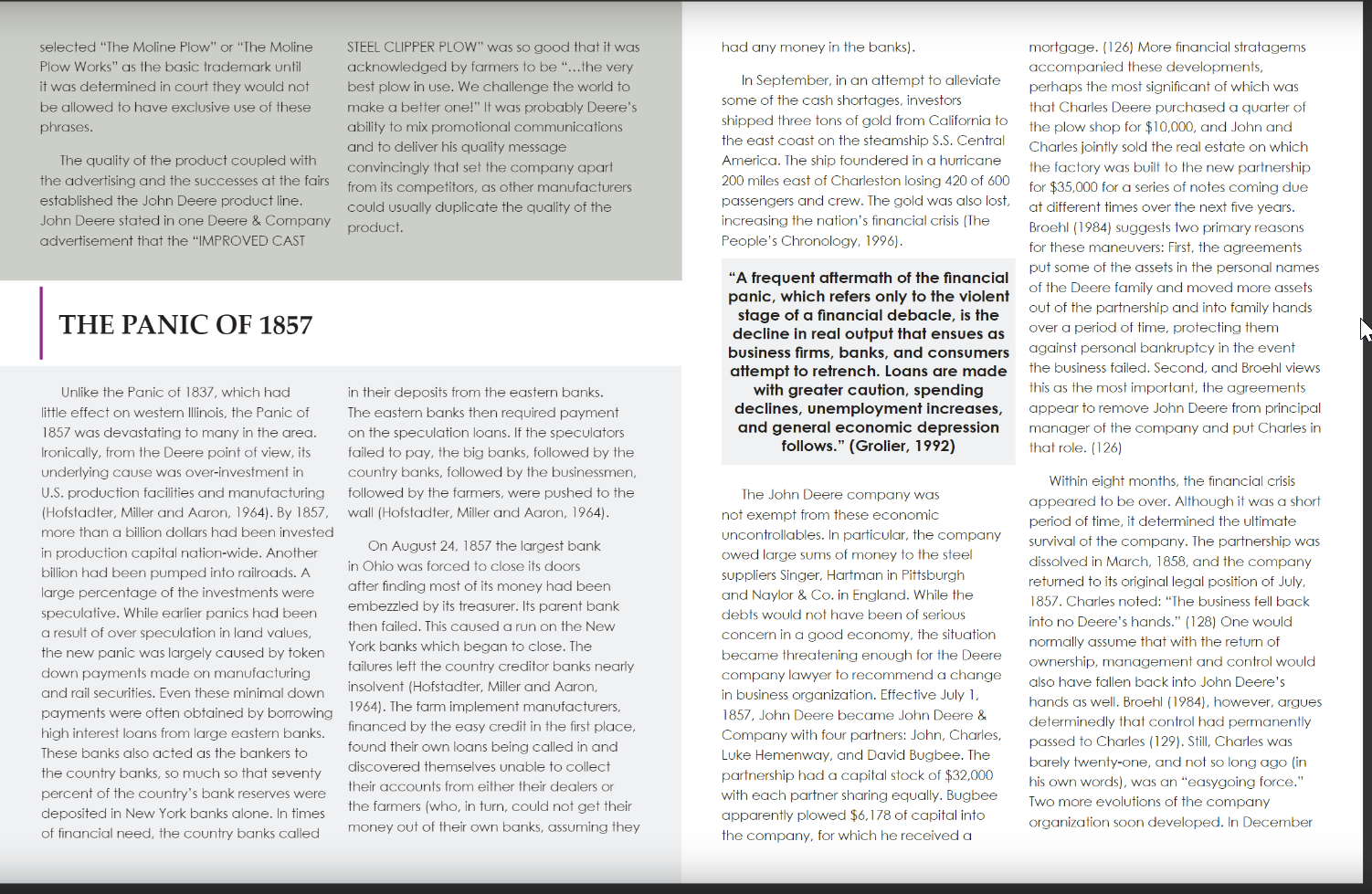 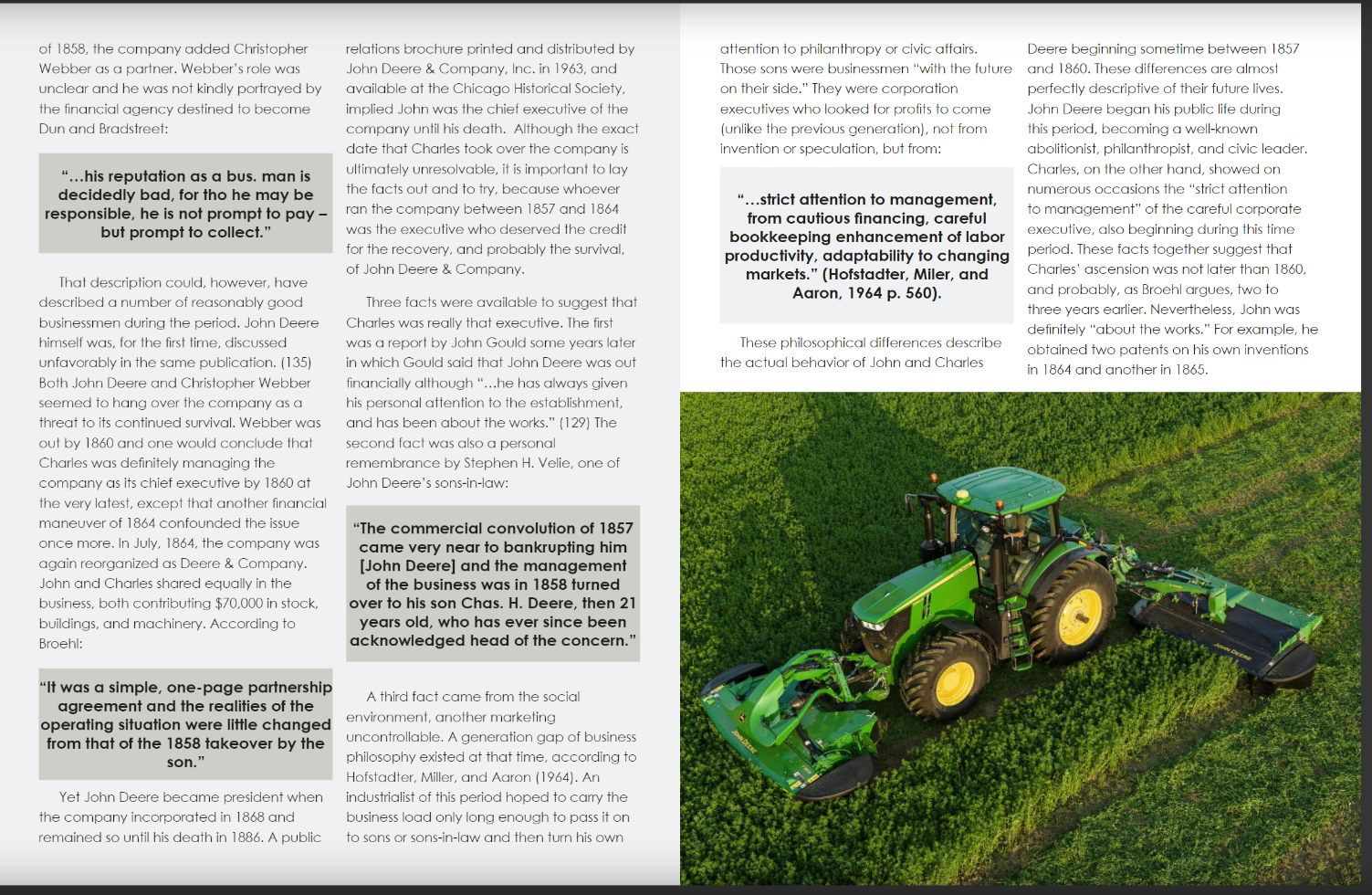 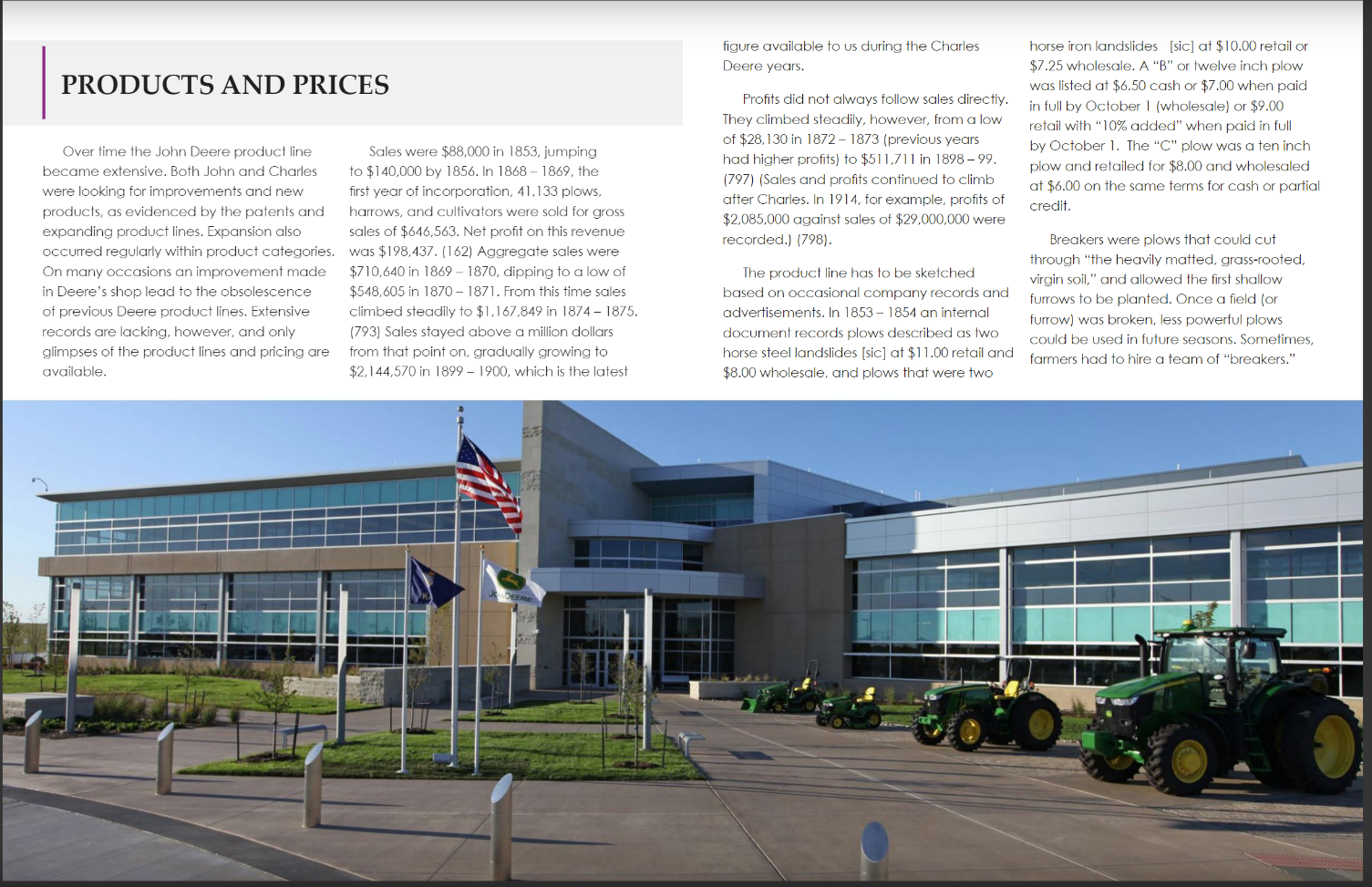 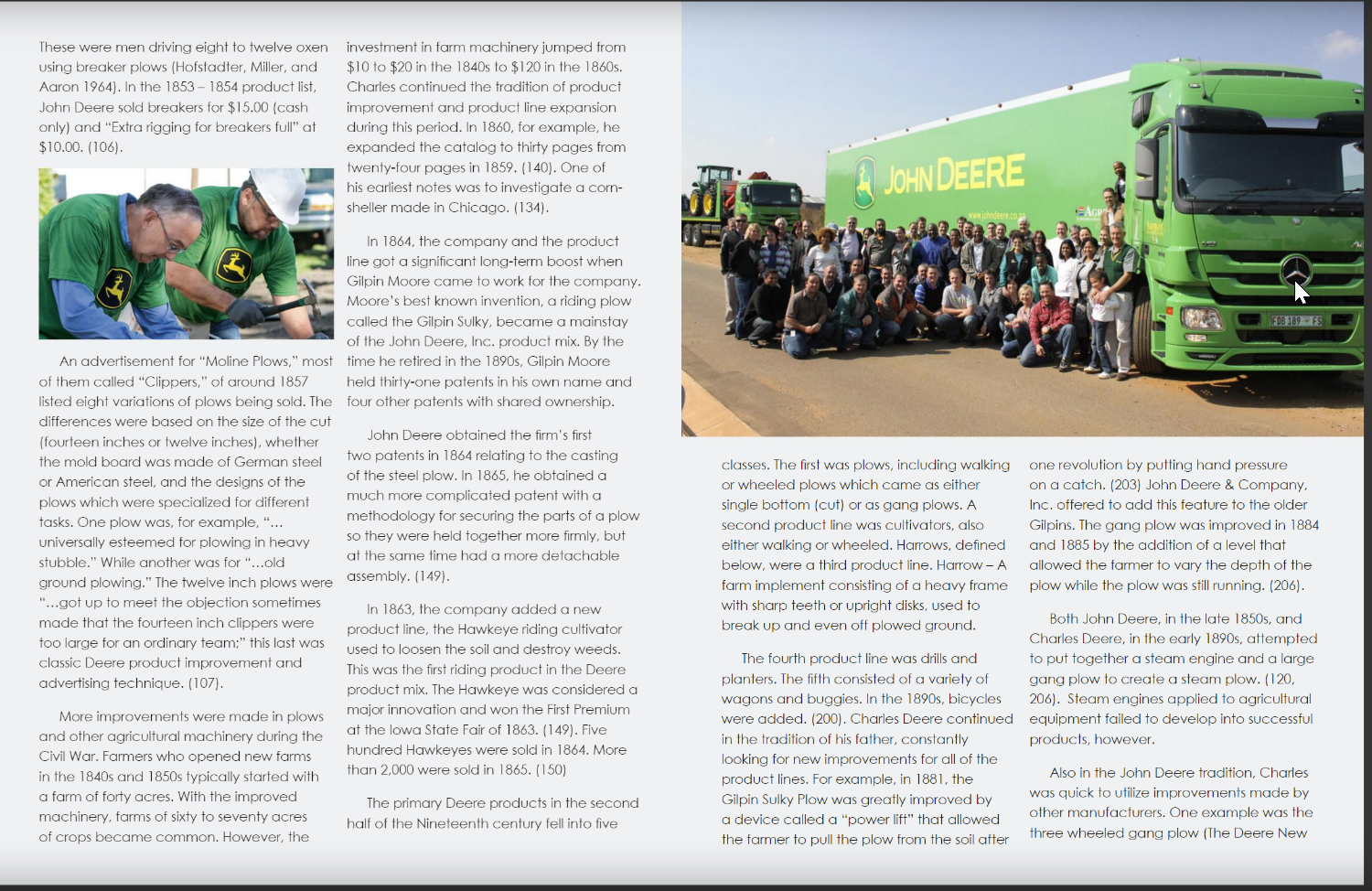 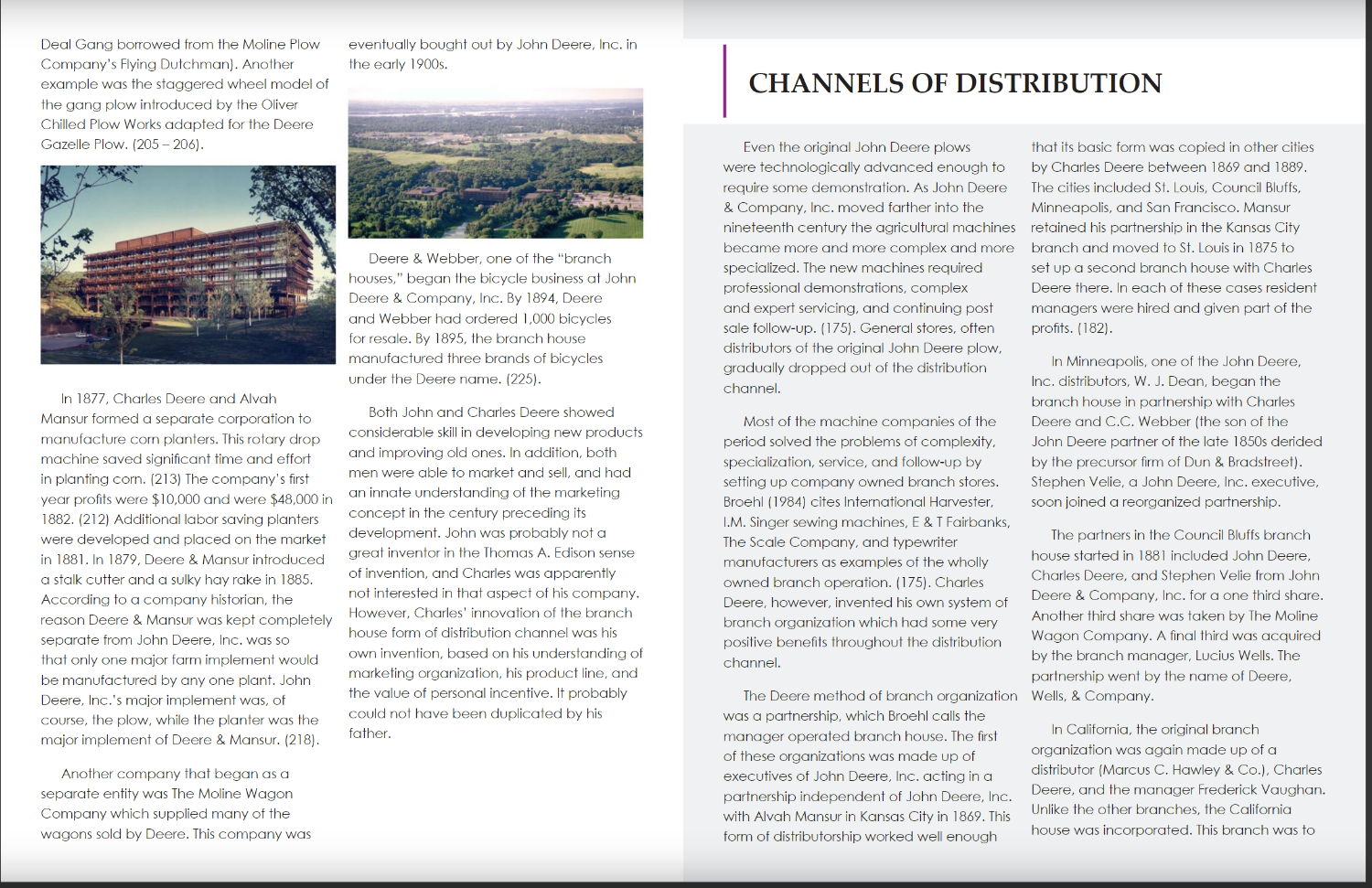 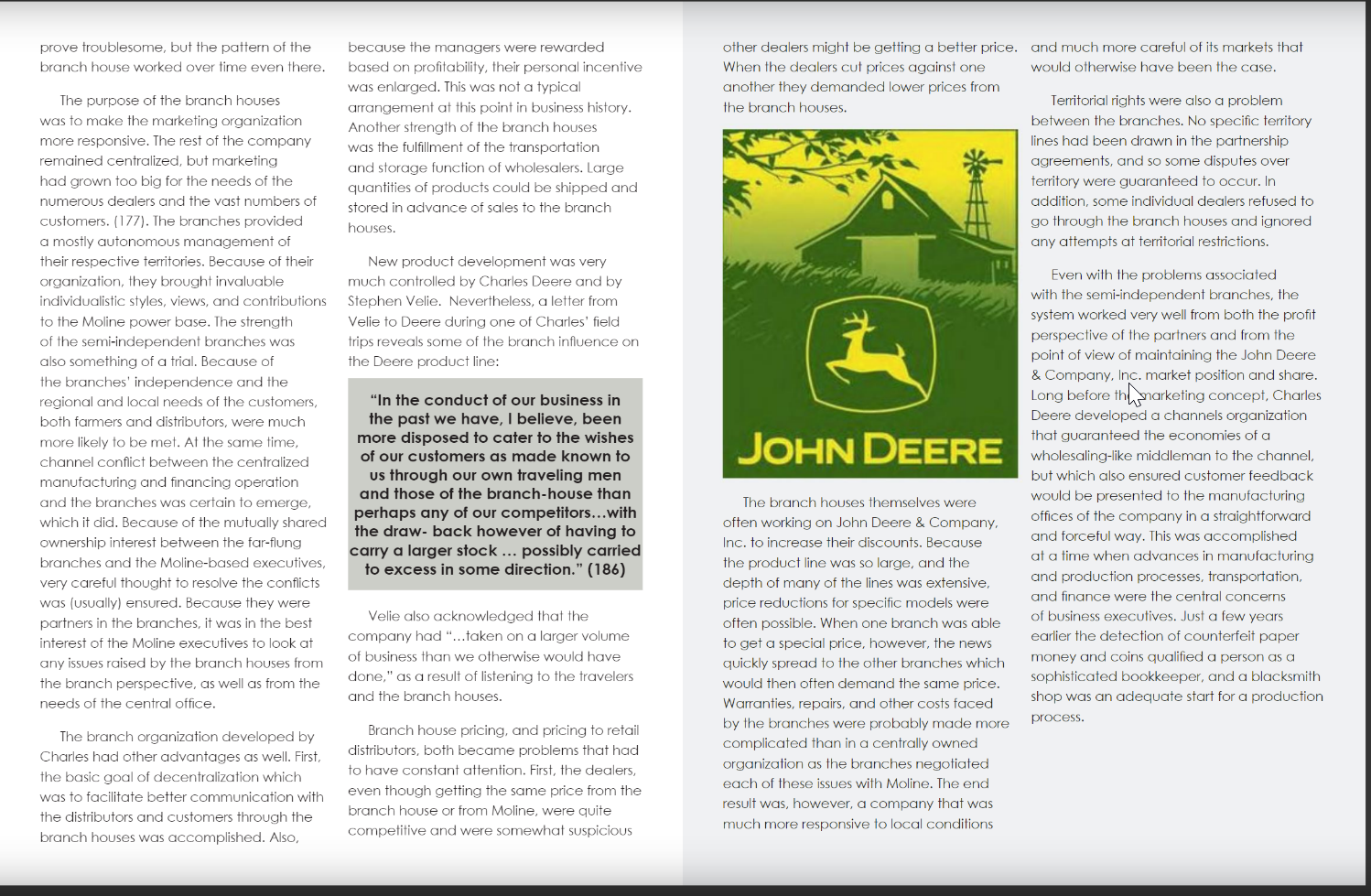 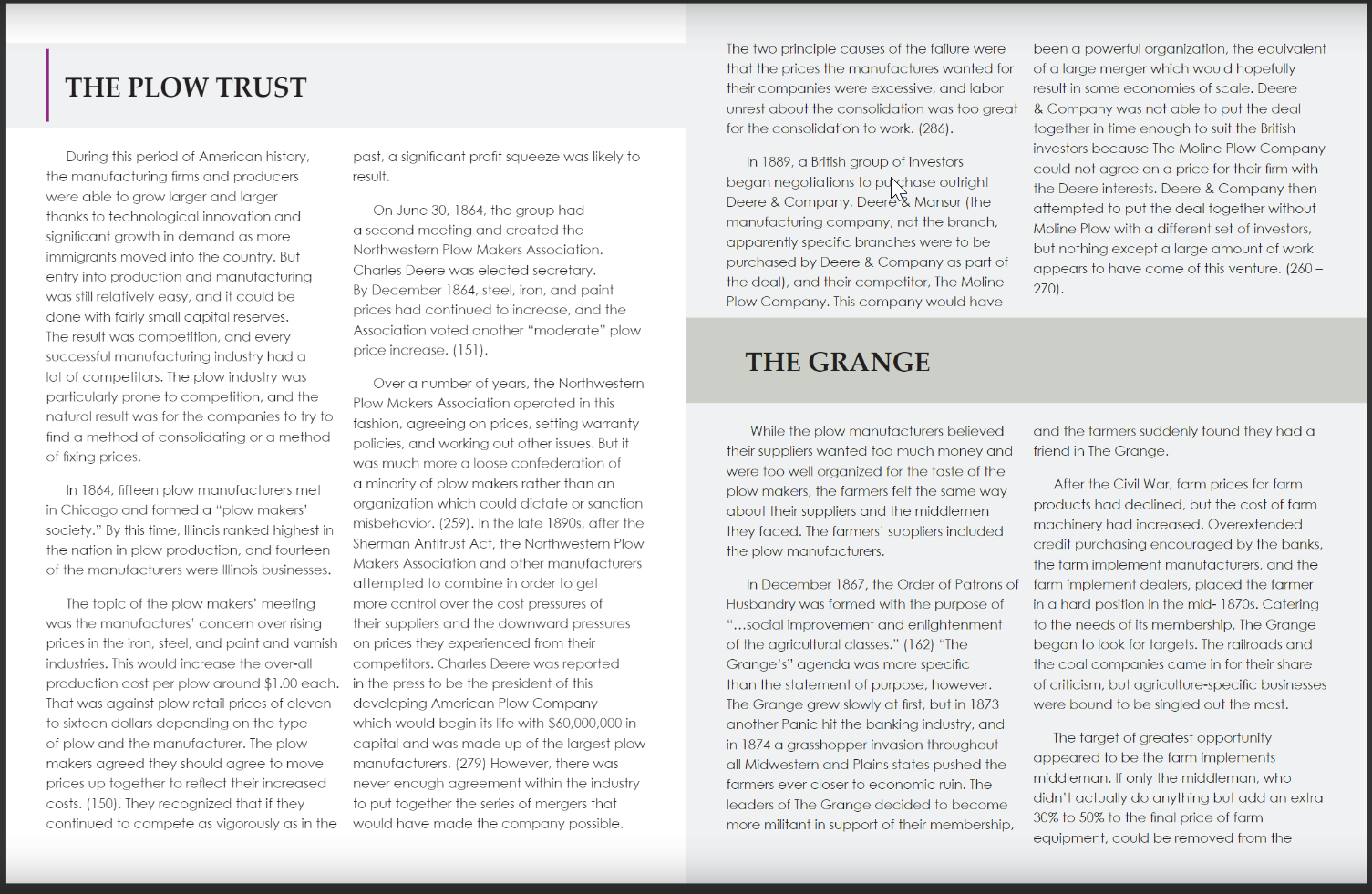 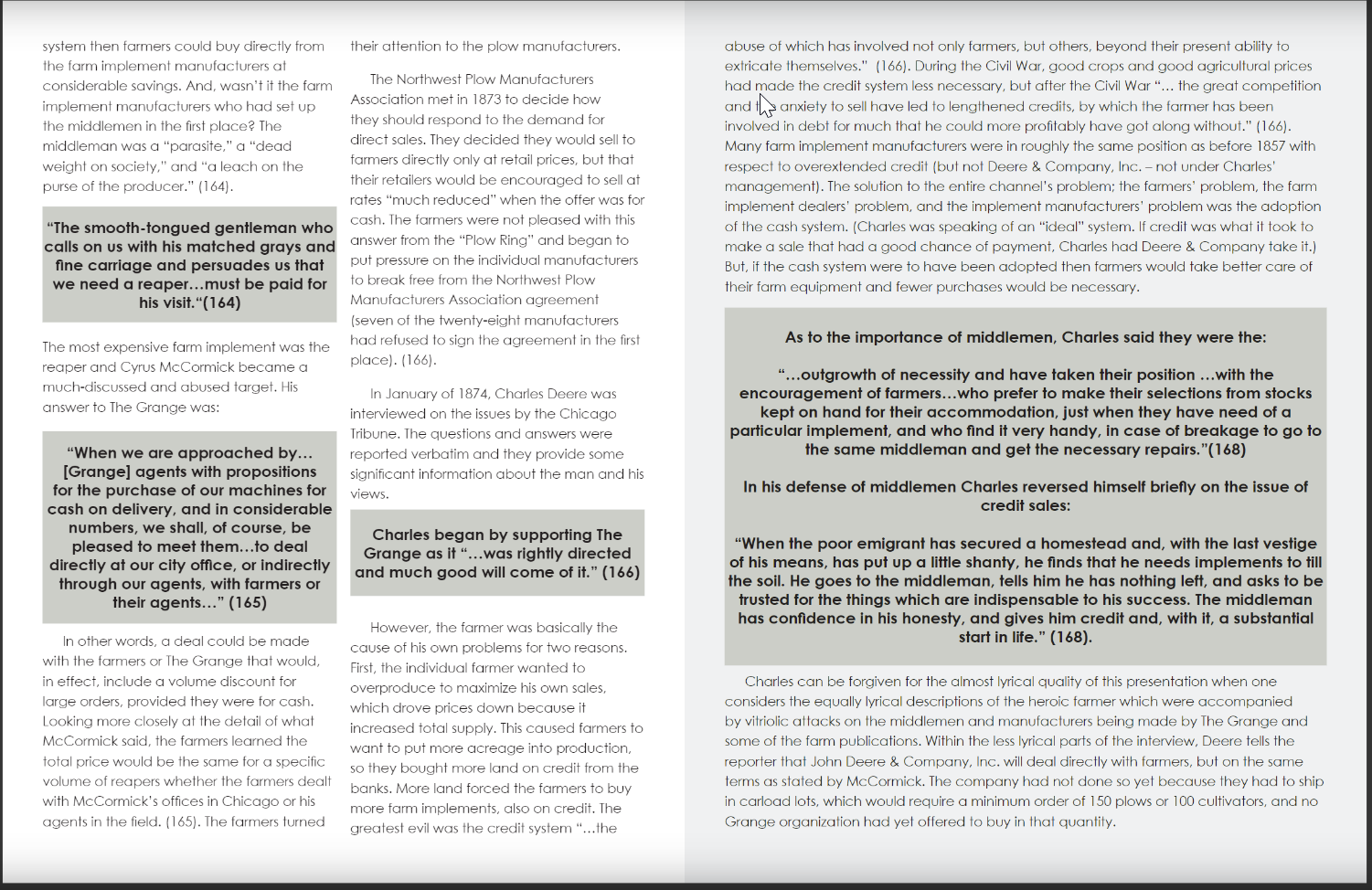 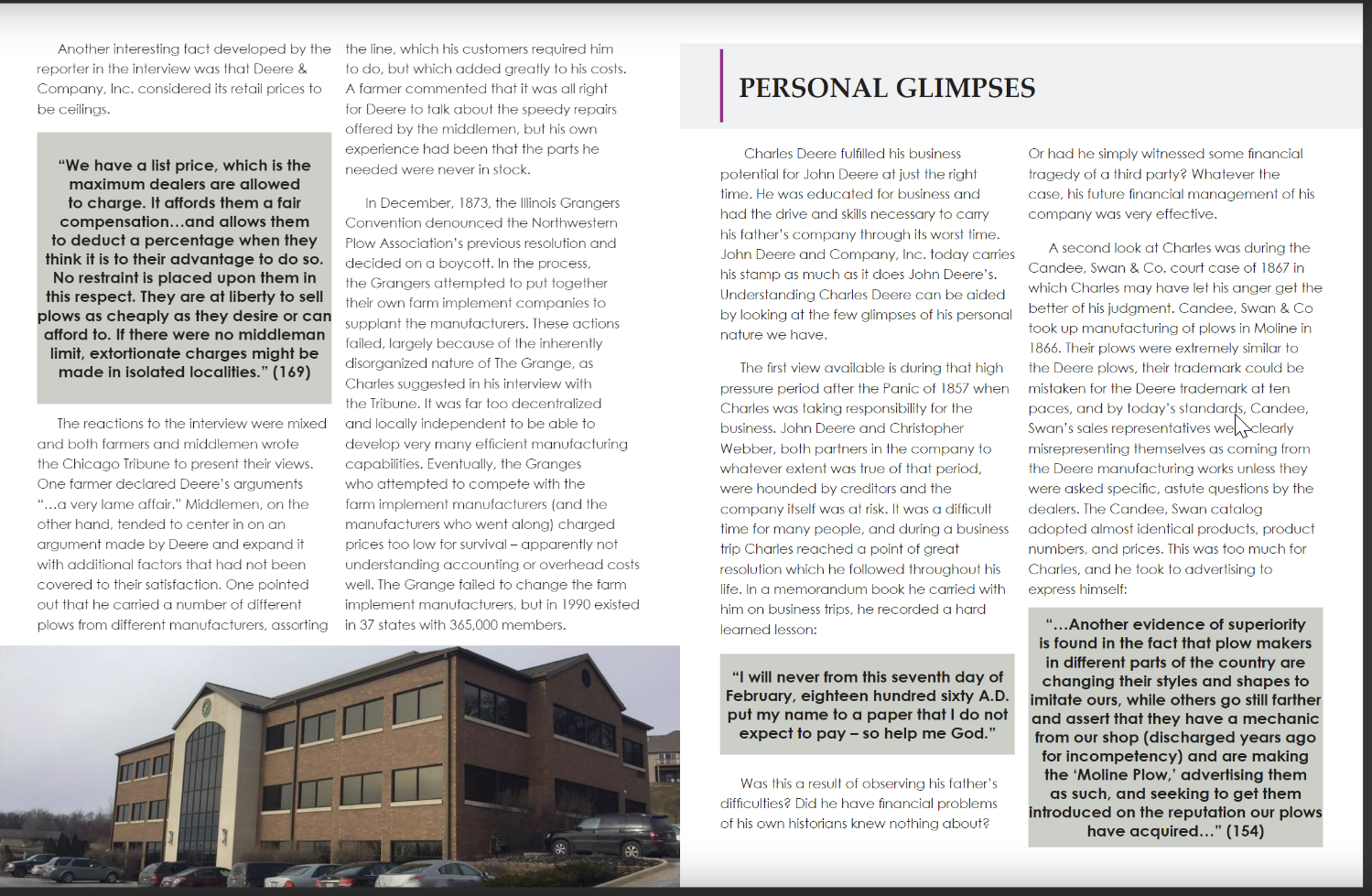 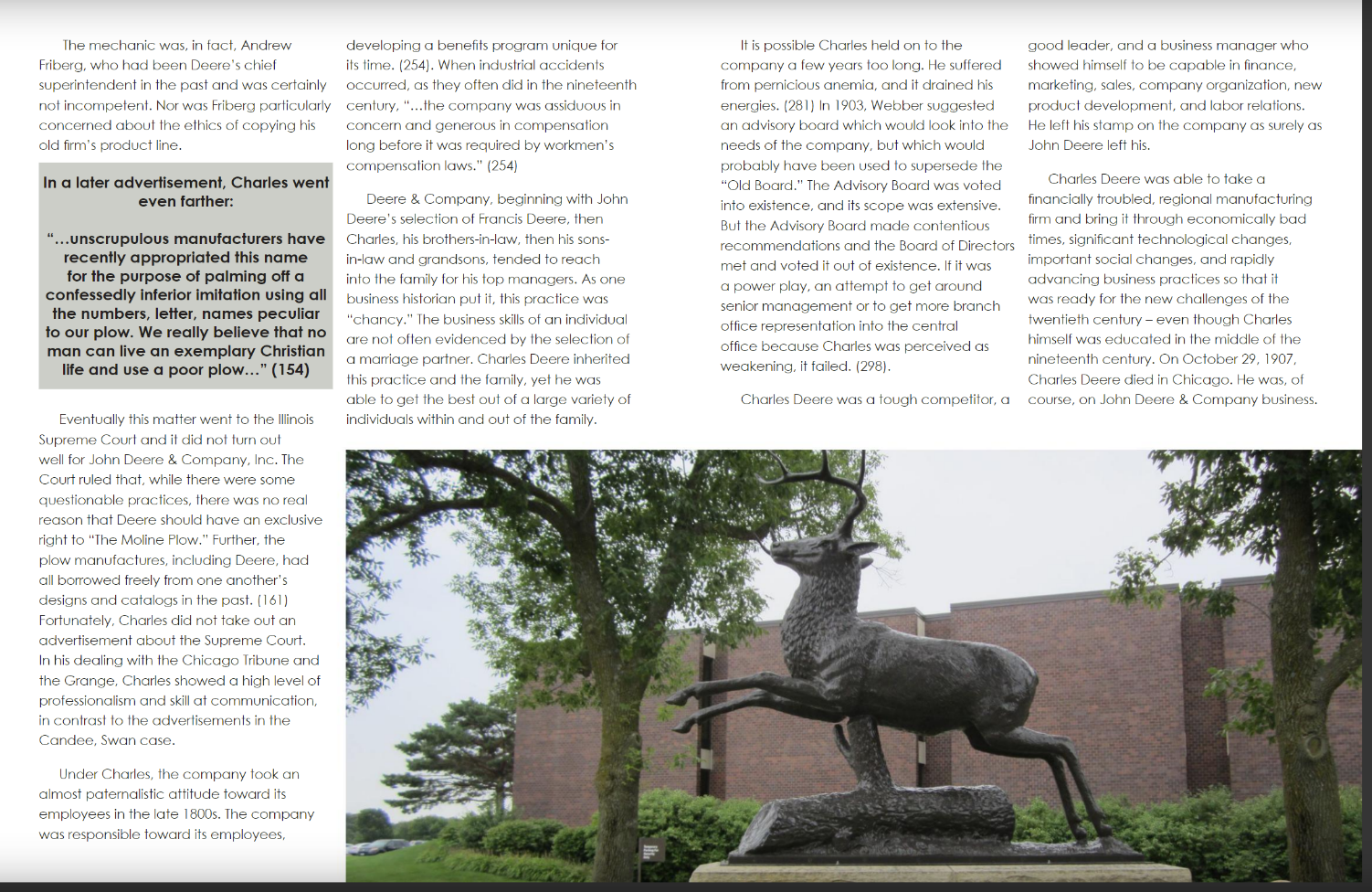 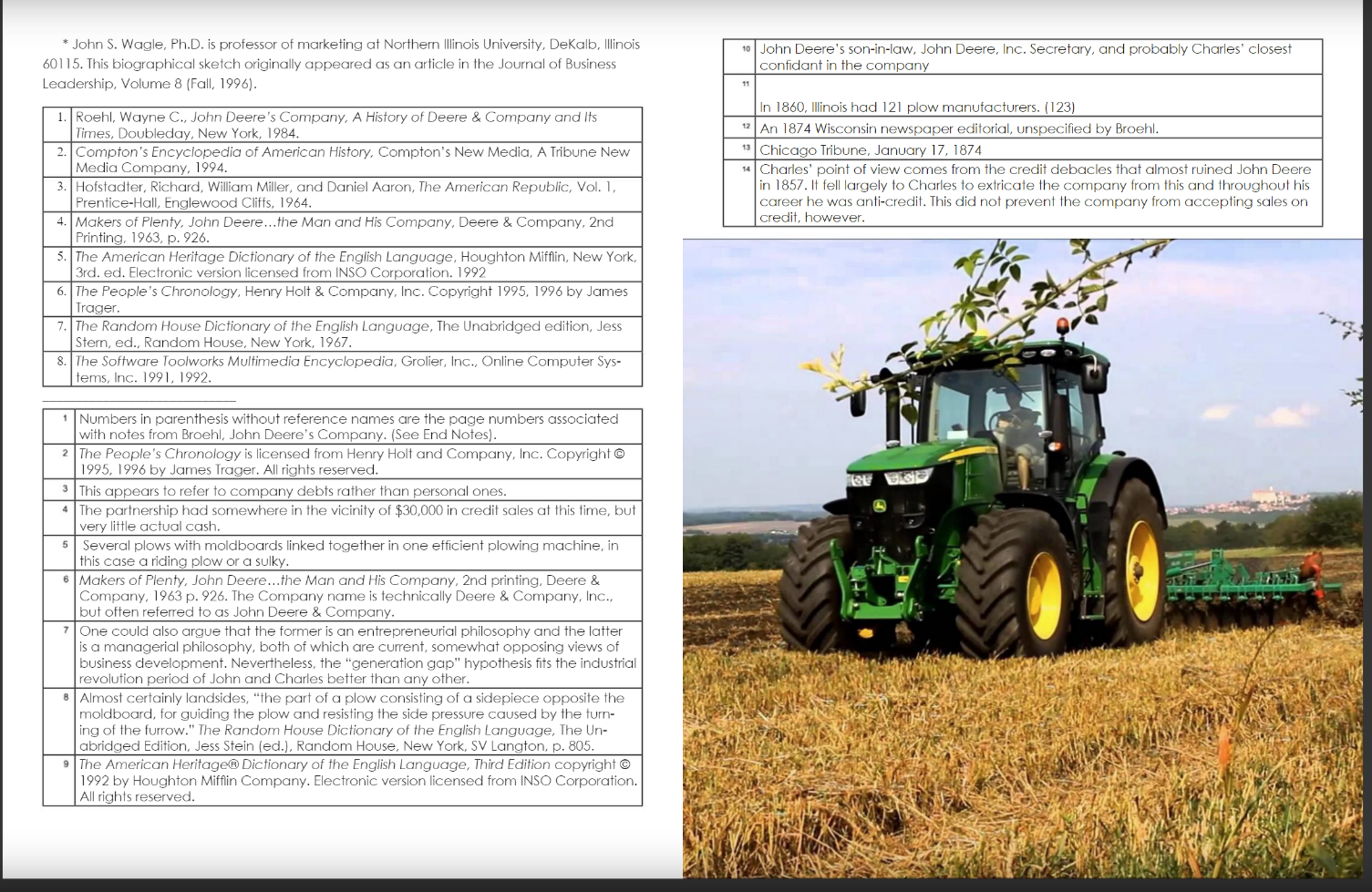 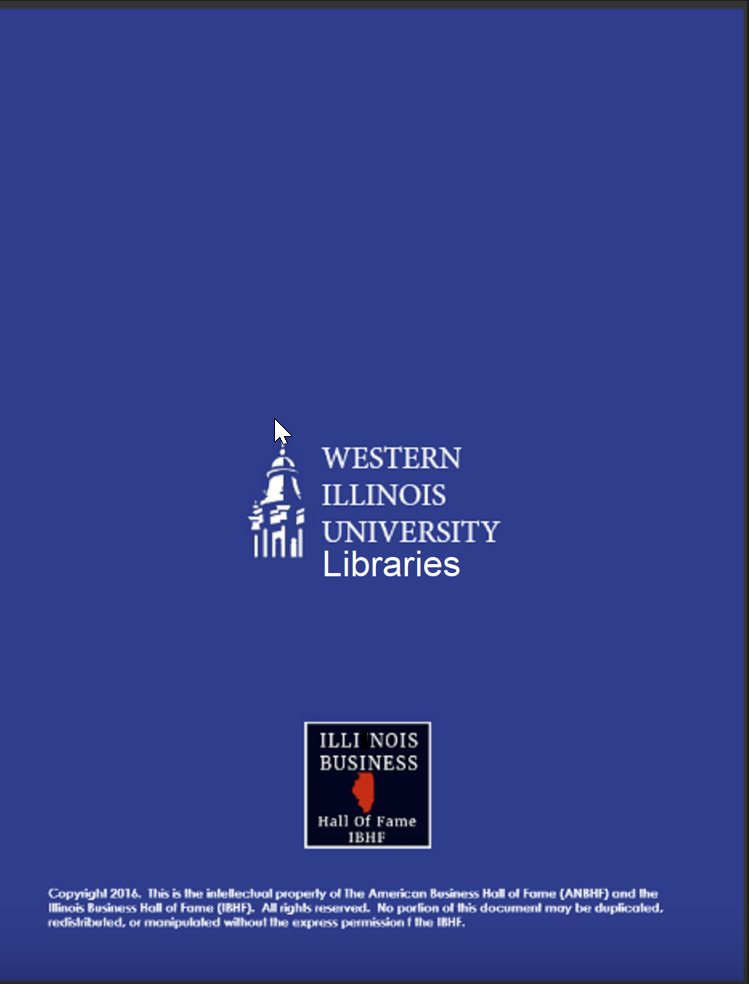